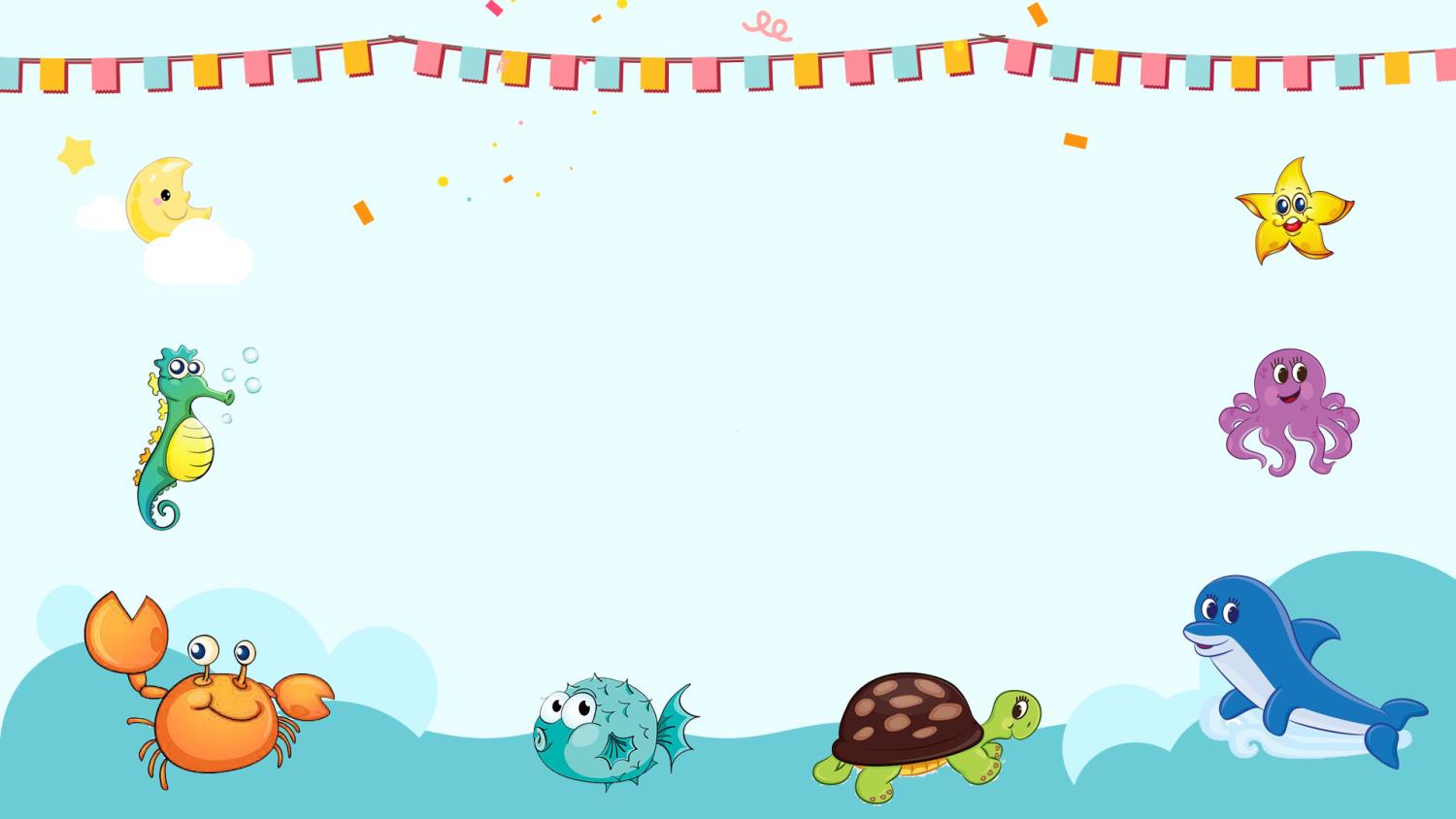 精通版四年级下册
Unit6
Would you like to take a trip?
WWW.PPT818.COM
Review:
—What’s that in English?
—It’s a …
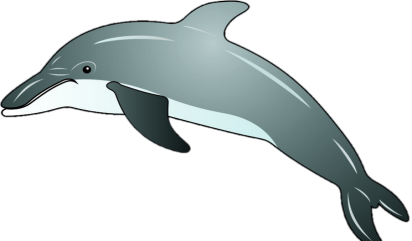 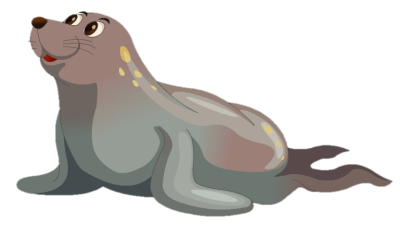 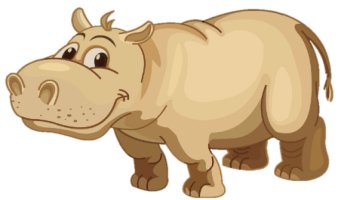 seal
dolphin
hippo
Guessing game:
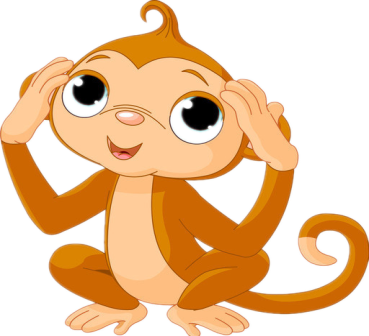 What’s this in English?
It’s a monkey.
Guessing game:
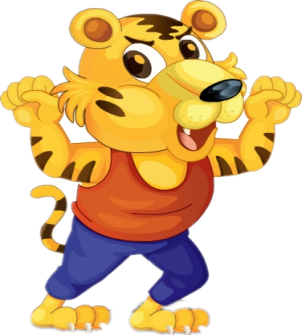 What’s this in English?
It’s a tiger.
Guessing game:
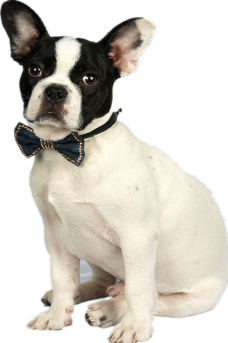 What’s this in English?
It’s a dog.
Lead-in:
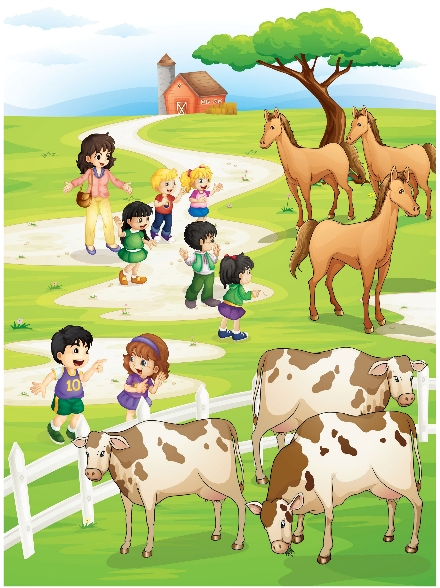 Here’s the Happy Farm.
 What a big farm!
Do you like them?
What animals can you see 
in the farm?
Let’s learn.
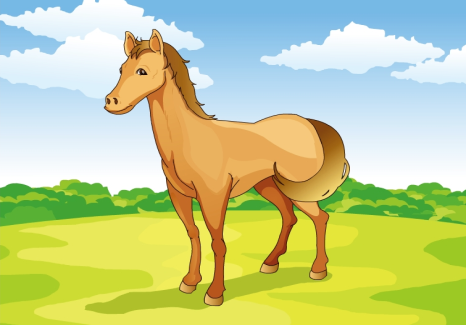 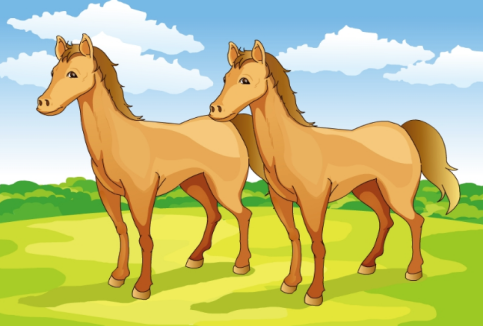 a horse
horses
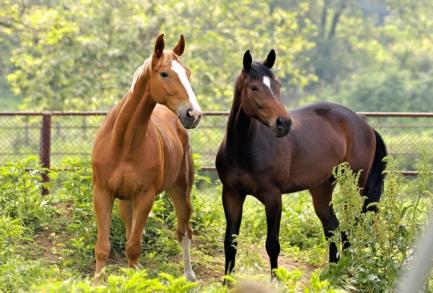 A: What’re these in English?
B: They’re horses.
Let’s learn.
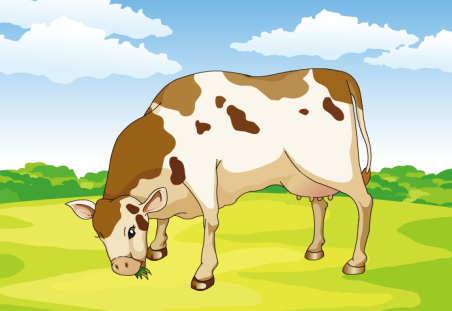 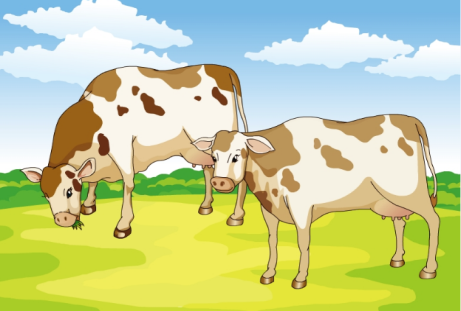 a cow
cows
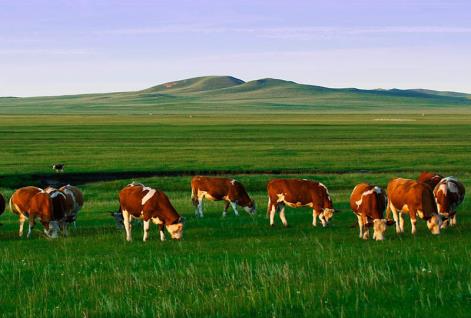 A: What’re these in English?
B: They’re cows.
Look and say
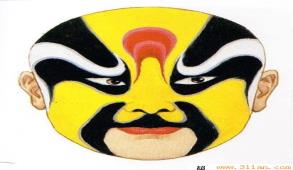 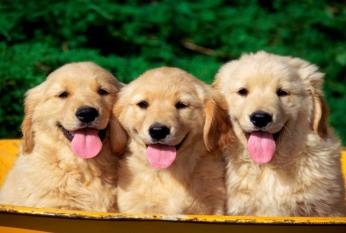 What’re these in English?
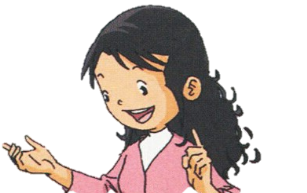 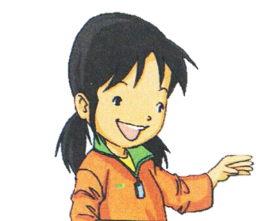 They’re dogs.
Look and say
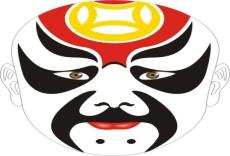 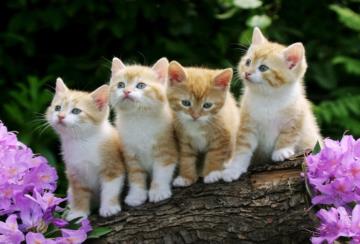 What’re these in English?
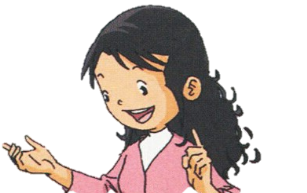 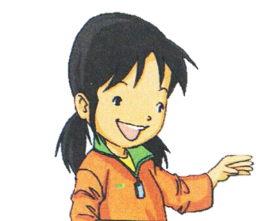 They’re cats.
Guess the animals.
Let’s play
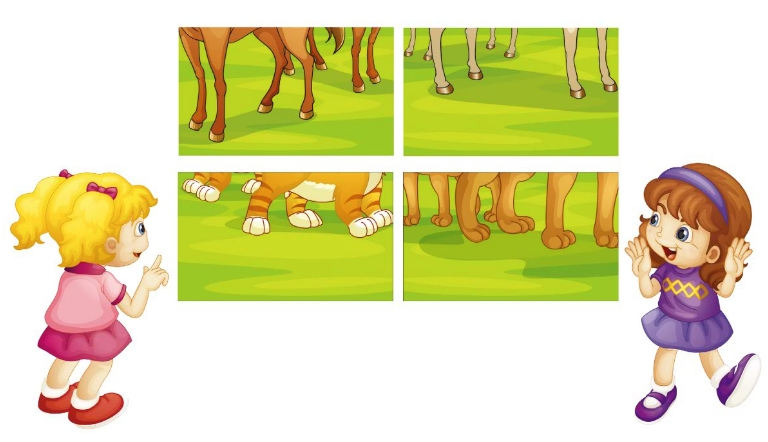 What are these in English?
They’re cats.
Practice
Listen and say.
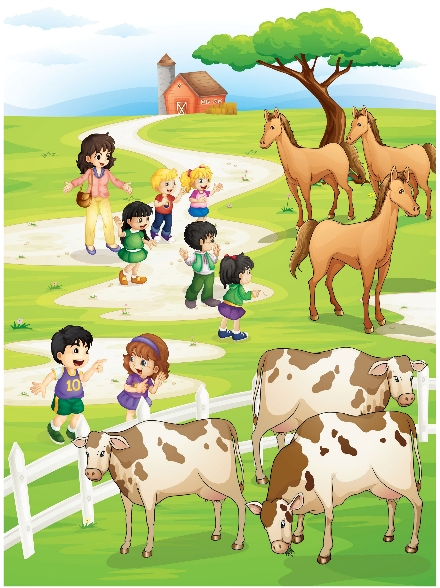 What are they talking about?
Practice
1
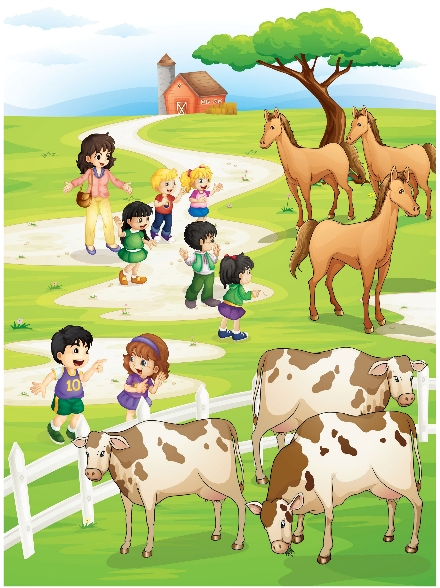 Here’s the farm, boys and girls!
3
6
5
4
2
Oh! What a big farm!
Oh! What a big farm!
Look here! What are these in English?
What are these in English?
They’re cows.
They’re horses.
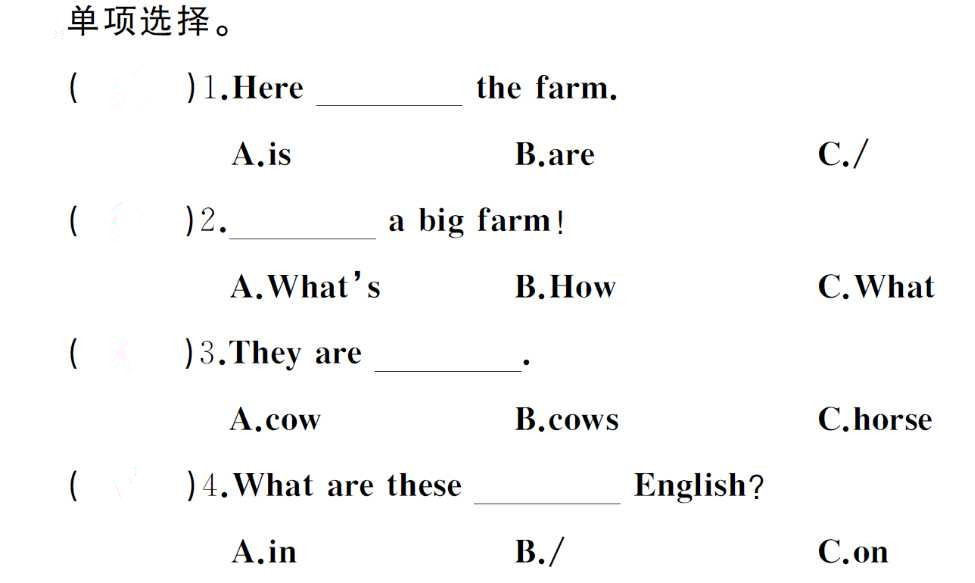 A
C
B
A
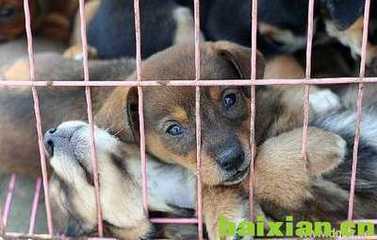 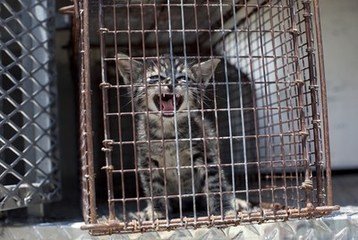 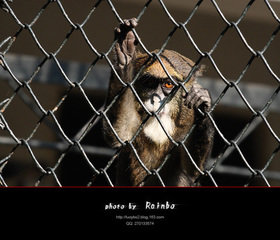 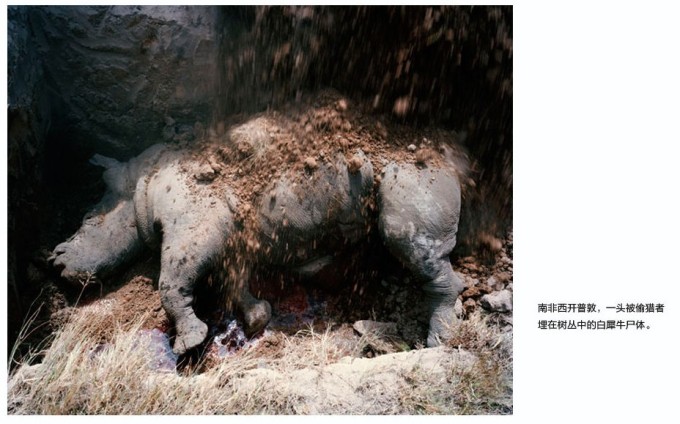 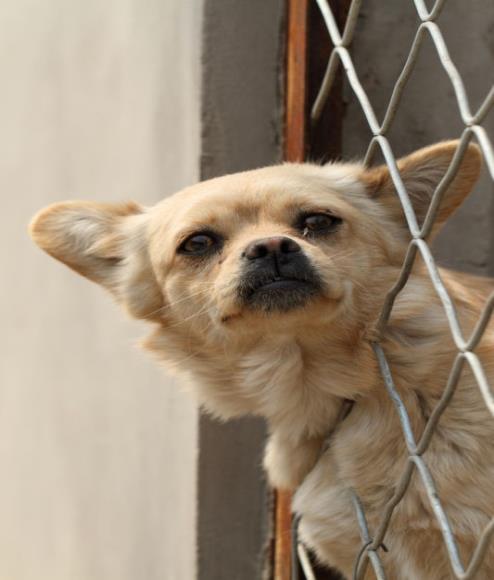 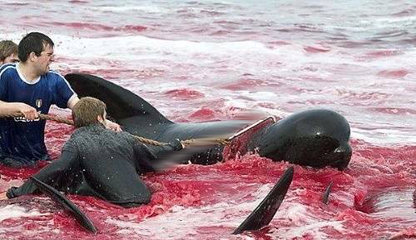 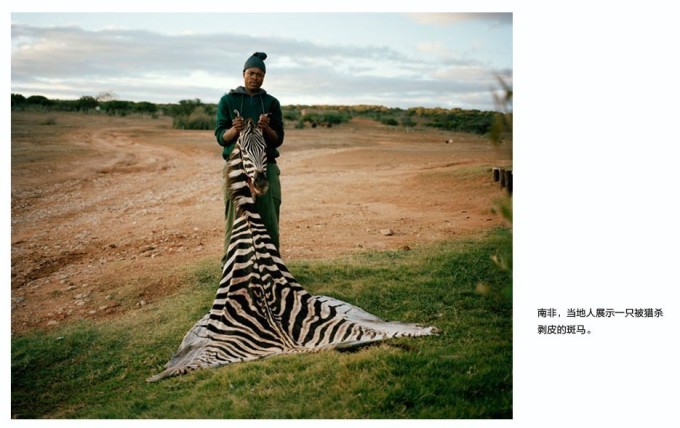 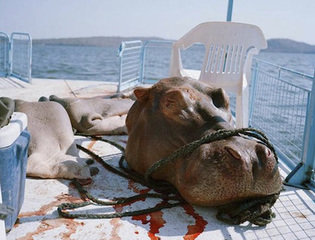 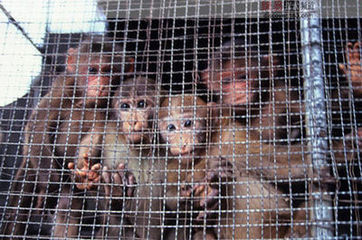 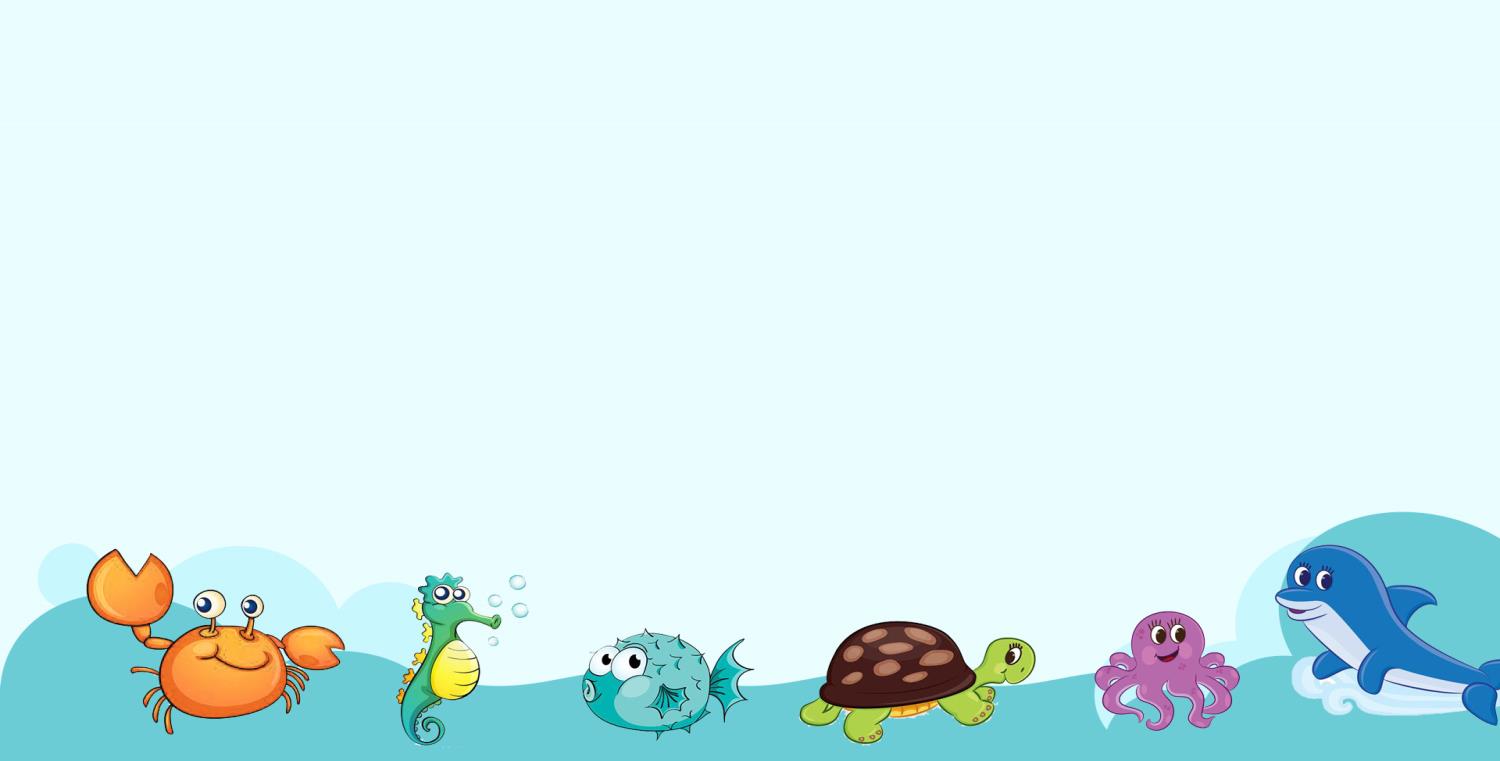 Protect animal duty of everyone. 
保护动物   人人有责
Homework:
1.Listen and read the dialogue after class.（必做）

2. Recite the key words and key sentences twice.（选做）

3. Draw a farm picture, and write down the words in the different . （选做）

4.Do exercise-book of  this lesson.（必做）
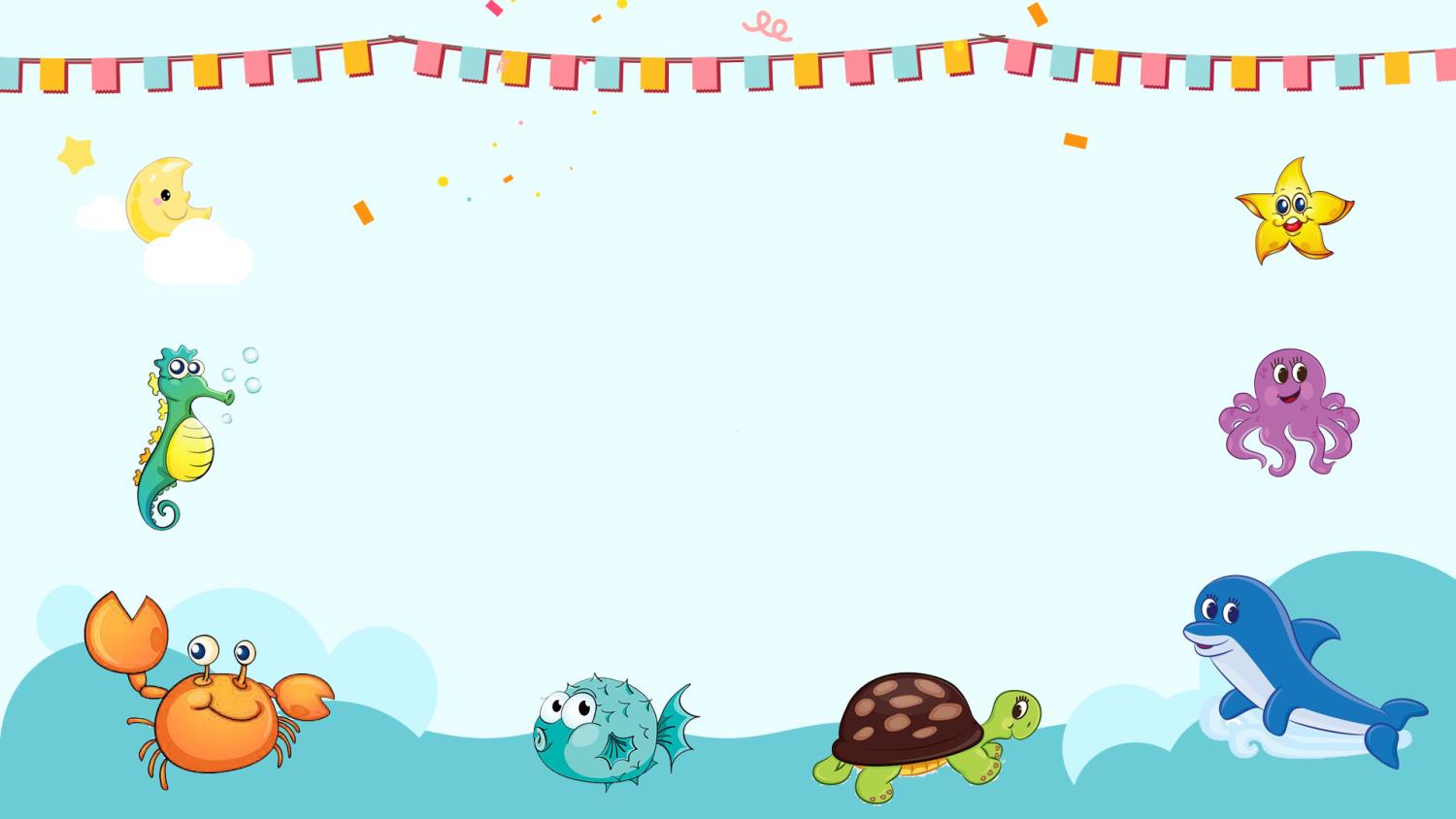 Thank you !
Good bye!